MARCHE PUBLIC DE MAITRISE D'ŒUVRE POUR LA RESTRUCTURATION ET EXTENSION DE LA MAISON DE SANTE 
TROIS-MOUTIERS (86)
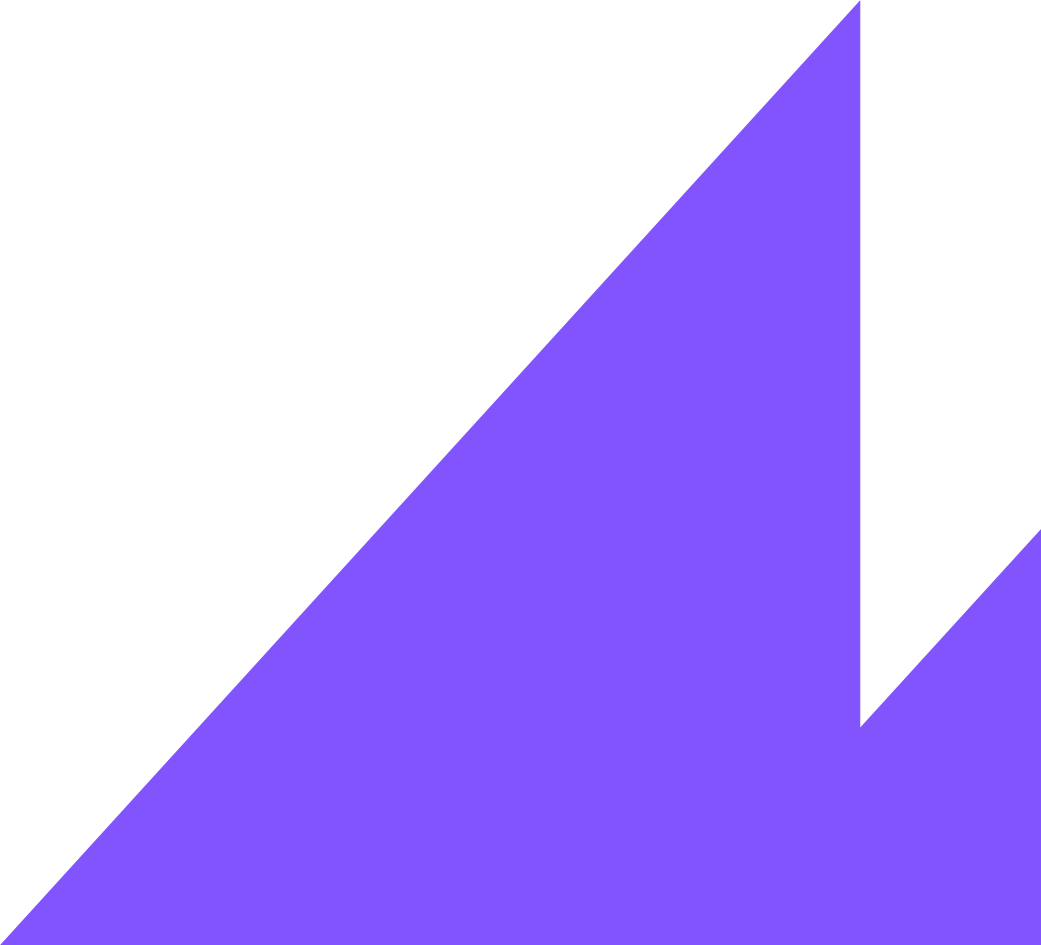 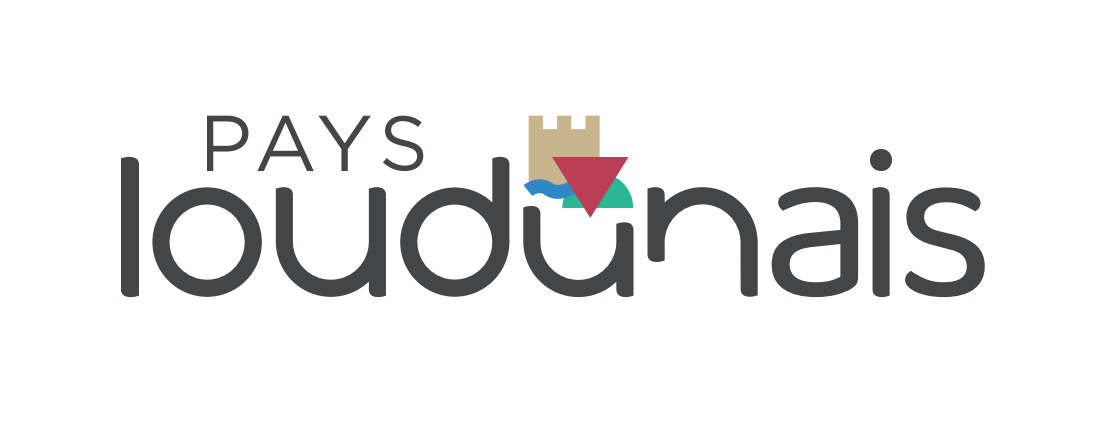 NOM DE L’ARCHITECTE MANDATAIRE
NOM DE LA REFERENCE
REFERENCE 1
Illustrations, composition libre
Illustrations, composition libre
CARACTERISTIQUES DE L’OPERATION

MOA : 
Enveloppe travaux (€ HT) :
Surfaces (m²) :
Type d’opération :
Avancement :
Mission de MOE :
Particularités / description succincte :
MARCHE PUBLIC DE MAITRISE D'ŒUVRE POUR LA RESTRUCTURATION ET EXTENSION DE LA MAISON DE SANTE 
TROIS-MOUTIERS (86)
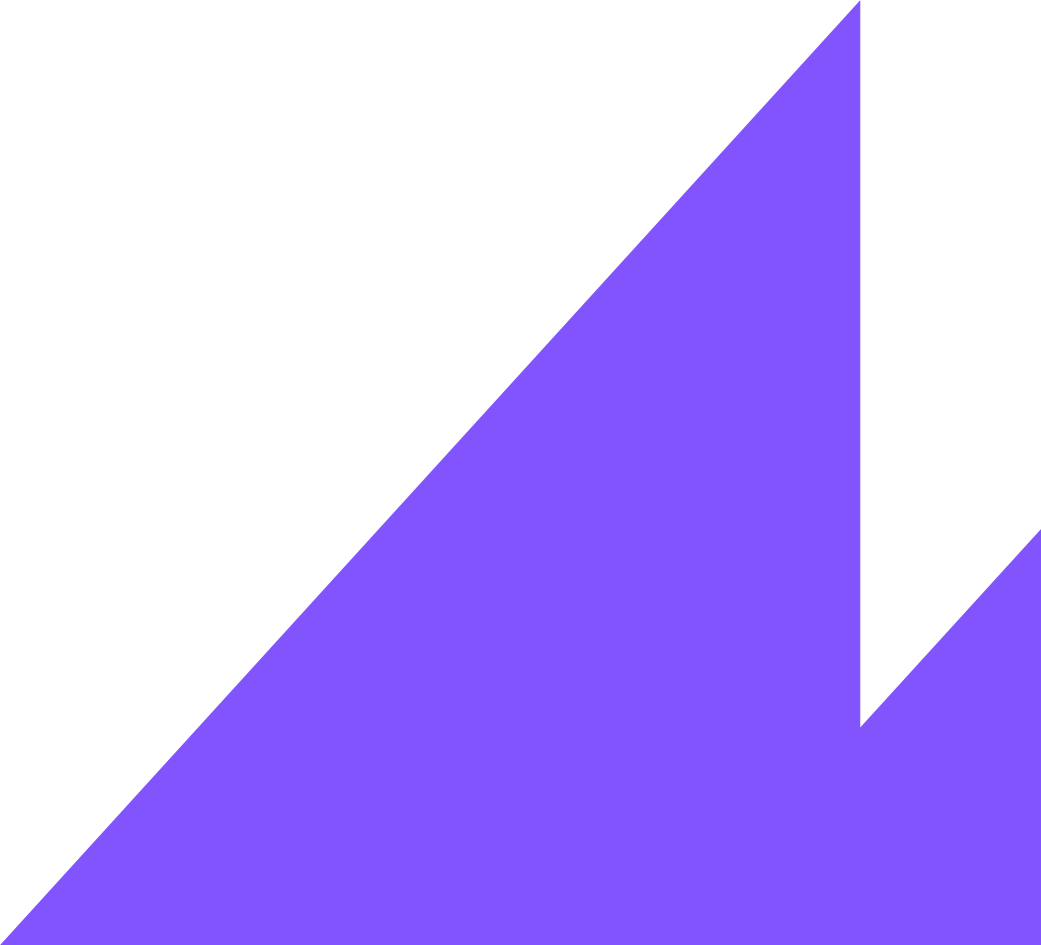 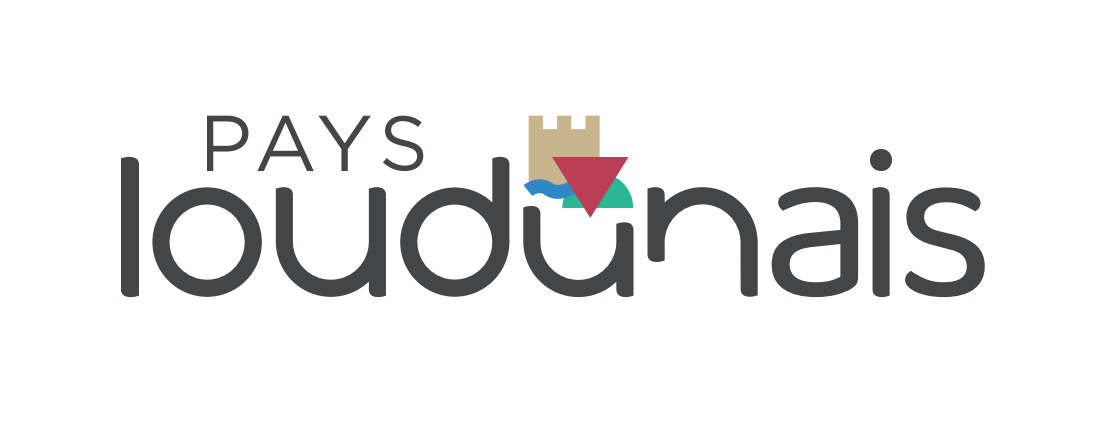 NOM DE L’ARCHITECTE MANDATAIRE
NOM DE LA REFERENCE
REFERENCE 2
Illustrations, composition libre
Illustrations, composition libre
CARACTERISTIQUES DE L’OPERATION

MOA : 
Enveloppe travaux (€ HT) :
Surfaces (m²) :
Type d’opération :
Avancement :
Mission de MOE :
Particularités / description succincte :
MARCHE PUBLIC DE MAITRISE D'ŒUVRE POUR LA RESTRUCTURATION ET EXTENSION DE LA MAISON DE SANTE 
TROIS-MOUTIERS (86)
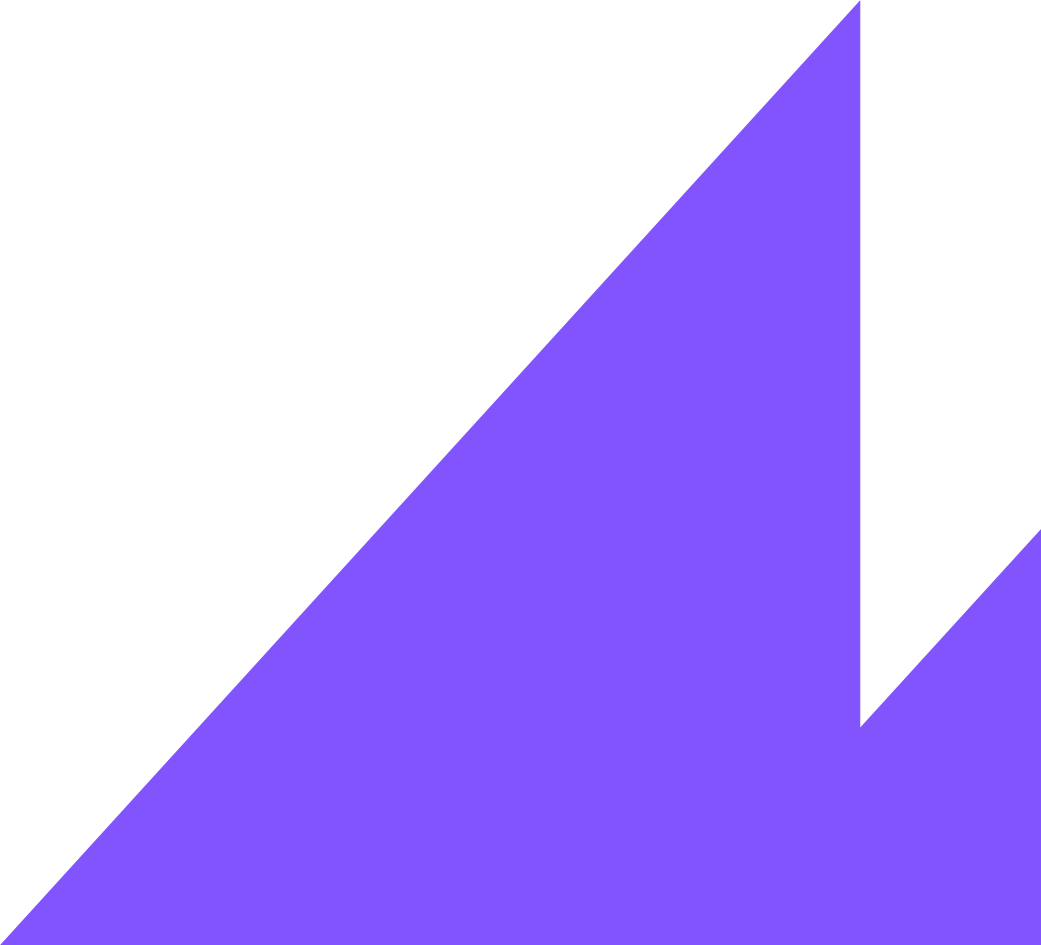 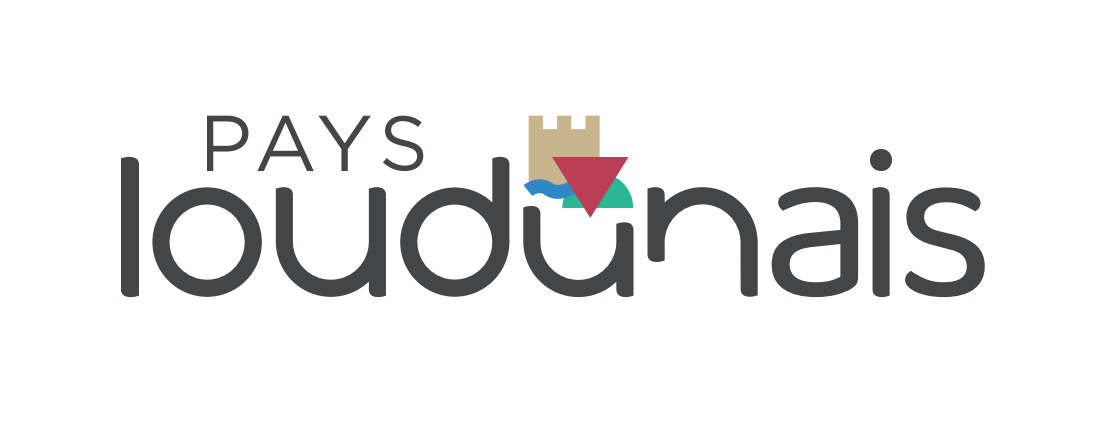 NOM DE L’ARCHITECTE MANDATAIRE
NOM DE LA REFERENCE
REFERENCE 3
Illustrations, composition libre
Illustrations, composition libre
CARACTERISTIQUES DE L’OPERATION

MOA : 
Enveloppe travaux (€ HT) :
Surfaces (m²) :
Type d’opération :
Avancement :
Mission de MOE :
Particularités / description succincte :